Data Structures
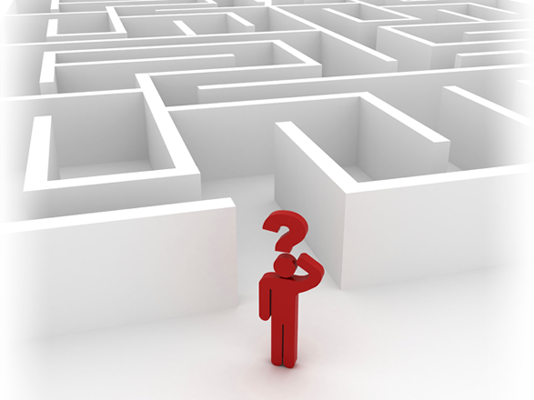 Heaps: Some Implementation Details
Design and Analysis of Algorithms I
Heap: Supported Operations
The Heap Property
Array Implementation
Insert and Bubble-Up
Extract-Min and Bubble-Down